Bµi 10
PHÐP CỘNG TRONG PH¹M VI 10
TIẾT 3
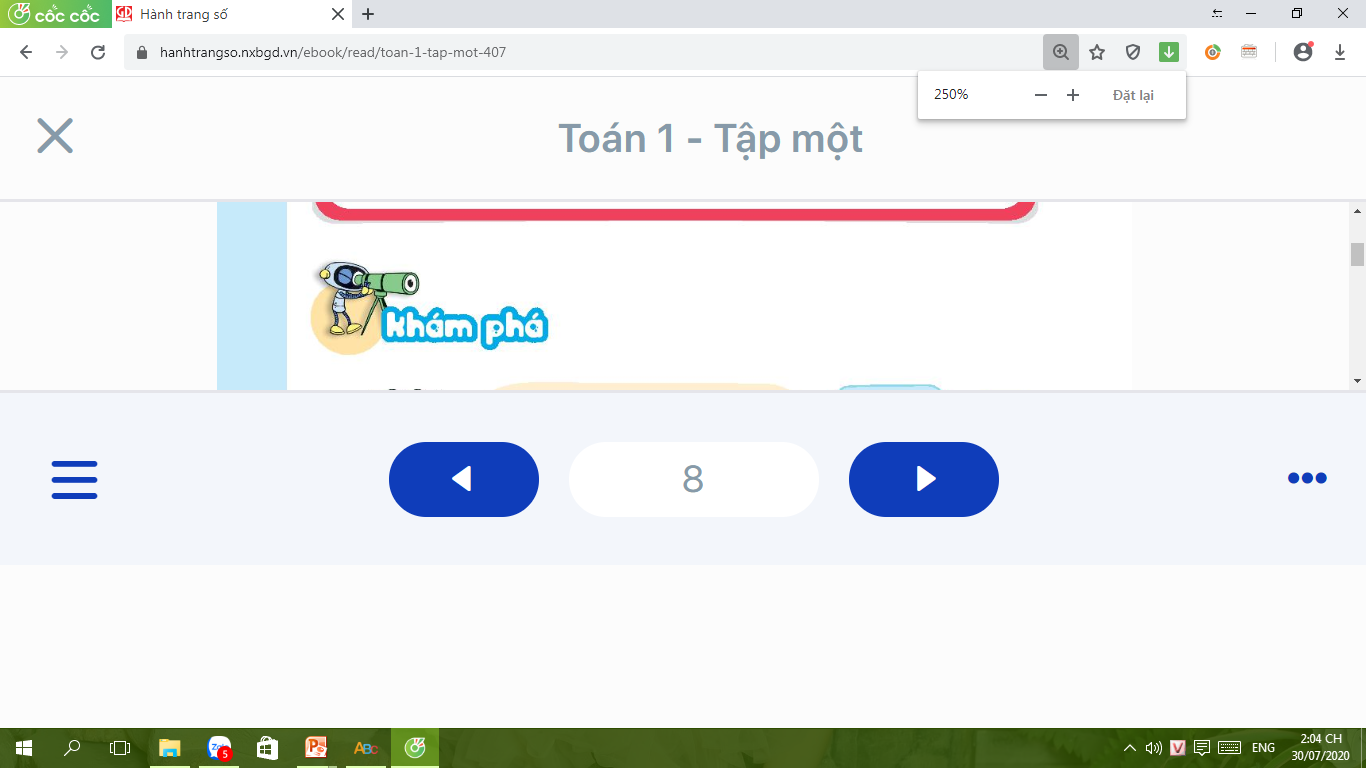 Thêm vào thì bằng mấy?
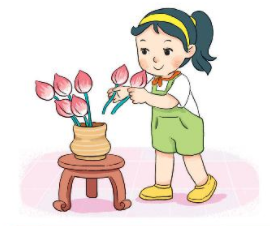 5 bông hoa,
thêm 2 bông hoa
được mấy bông hoa?
5
7
6
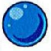 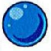 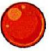 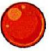 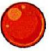 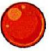 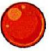 5 + 2 = 7
5, 6, 7
Đếm thêm:
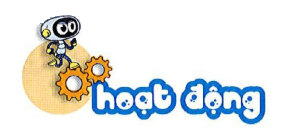 1
Số
?
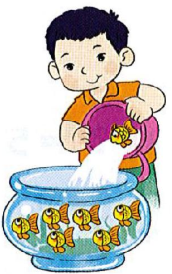 a)
b)
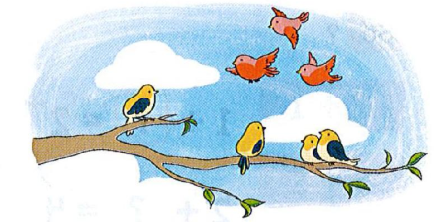 6 + 1 =
4 + 3 =
?
?
7
7
2
Số
?
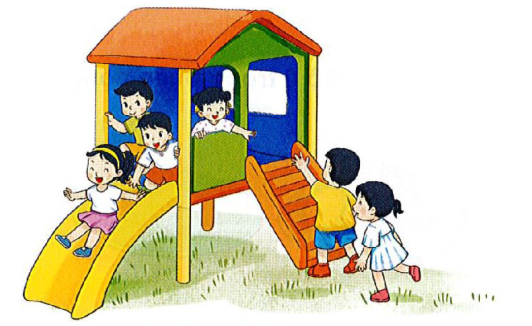 a)
2
6
+        =
+        =
?
?
?
?
4
3
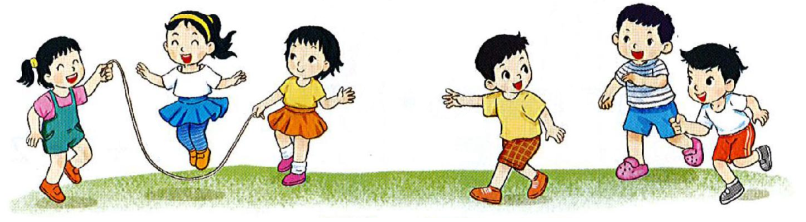 b)
3
6
3
Số
?
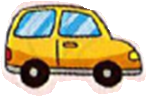 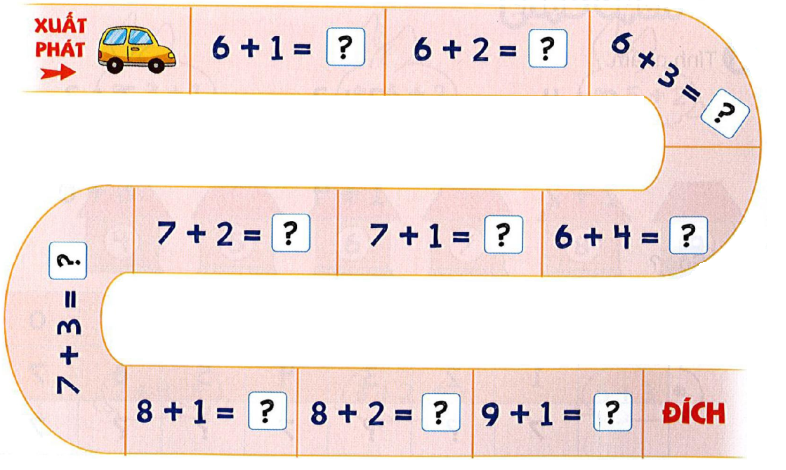 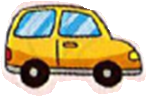 7
8
9
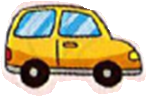 9
8
10
10
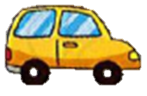 9
10
10
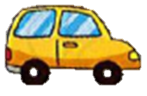